Dobrovolnictví 12. 3. 2019Ekonomicko-správní fakulta MU
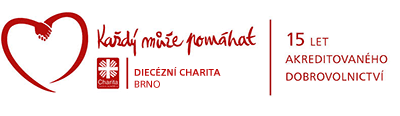 Diecézní charita Brno
Diecézní charita Brno
Už jste tento slyšeli pojem slyšeli? 
Co si představíte pod pojmem Diecézní charita Brno?
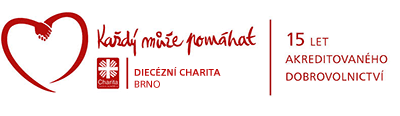 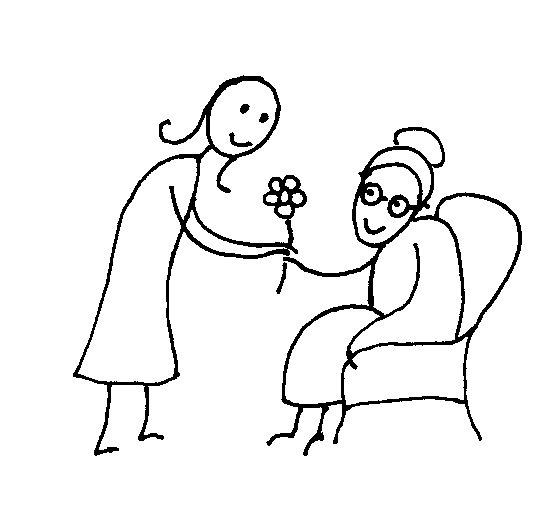 Diecézní charita Brno
2. Diecézní charita Brno
Sociální služby
Zdravotní služby
Humanitární činnost v ČR
Humanitární činnost v zahraniční
Vzdělávání
Dobrovolnická činnost
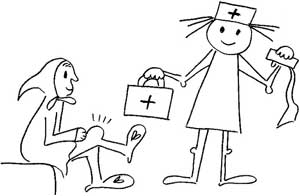 Diecézní charita Brno
3. Diecézní charita Brno - působnost
Jihomoravský kraj a část Vysočiny 
Brno, Žďár nad Sázavou, Třebíč, Hodonín, Jihlava, Rajhrad, Tišnov, Blansko, Znojmo, Břeclav
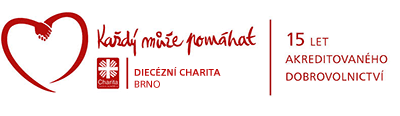 Dobrovolnictví
4. Krátkodobé dobrovolnictví - akce
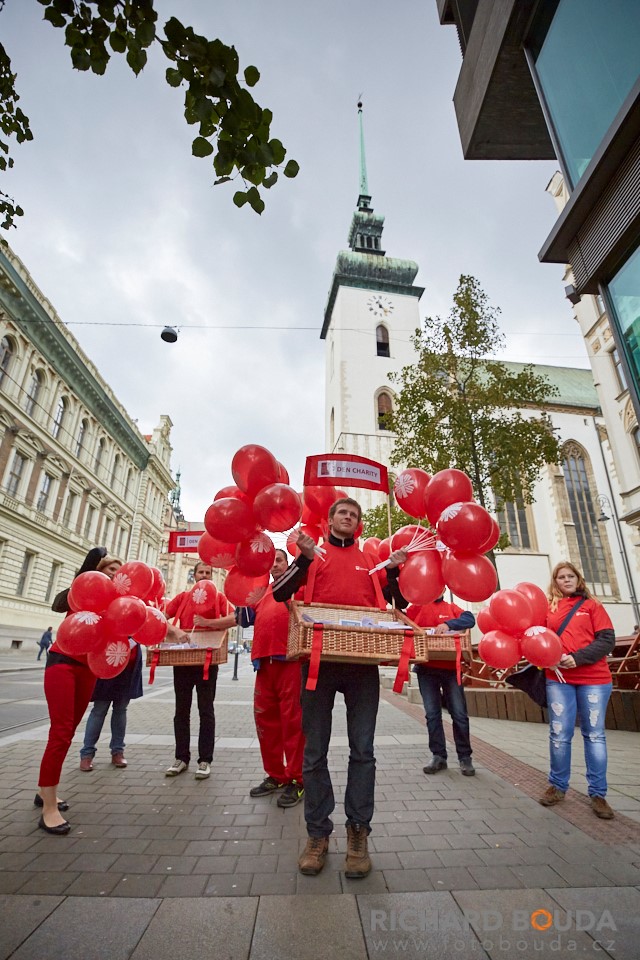 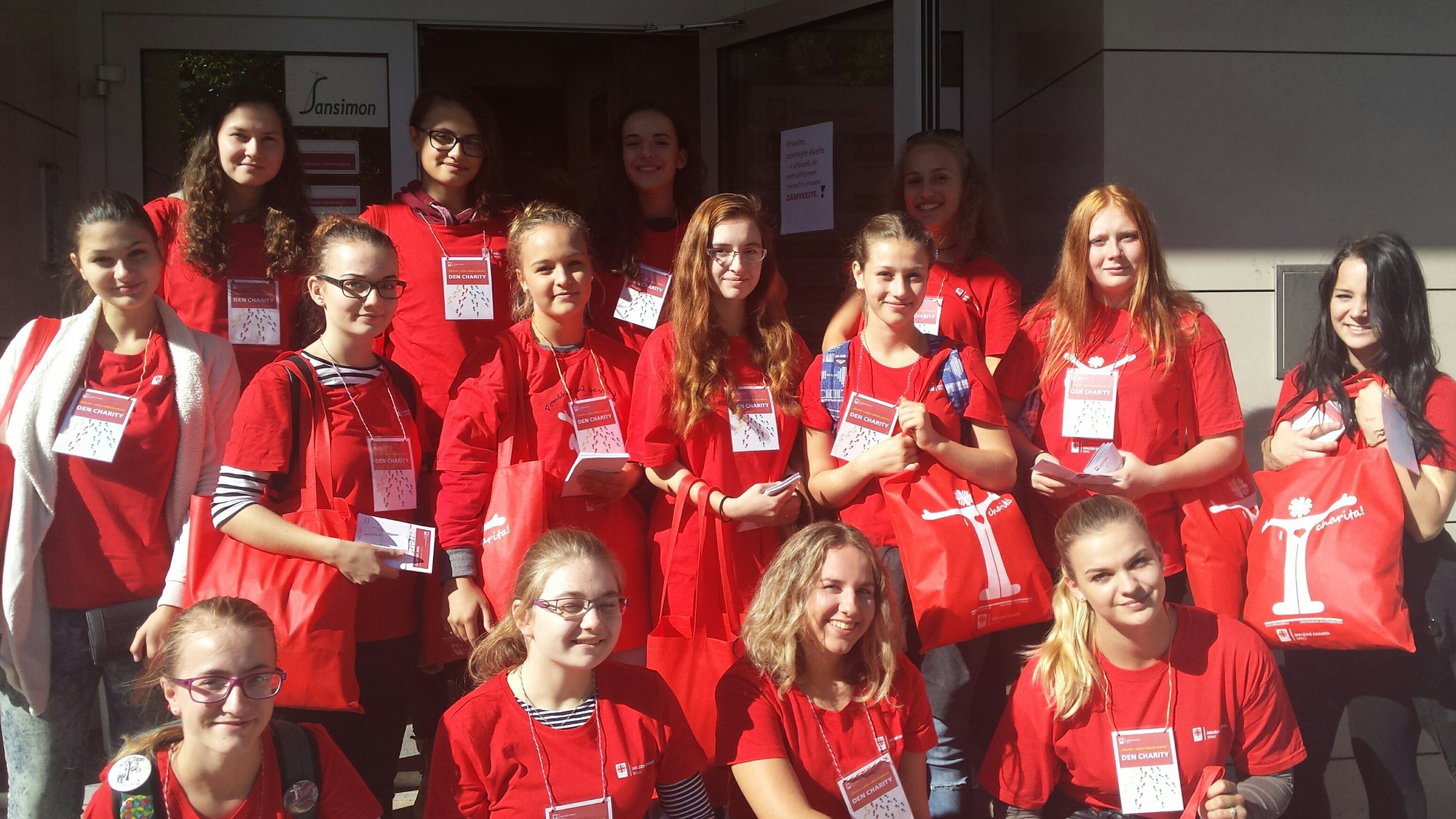 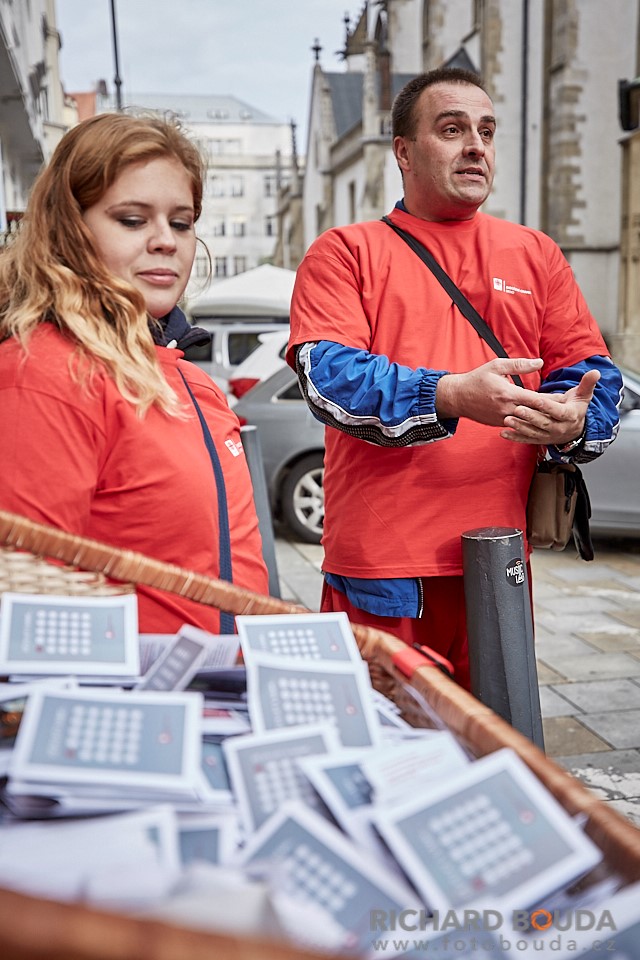 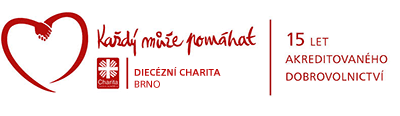 Dobrovolnictví
4. Krátkodobé dobrovolnictví - akce
DOBROpiknik (15. 5. 2019)
Zahradní slavnost (červen 2019)
Sbírky (např. Koláč pro hospic -  říjen 2019)
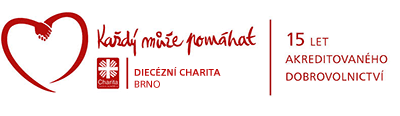 Tříkrálová sbírka
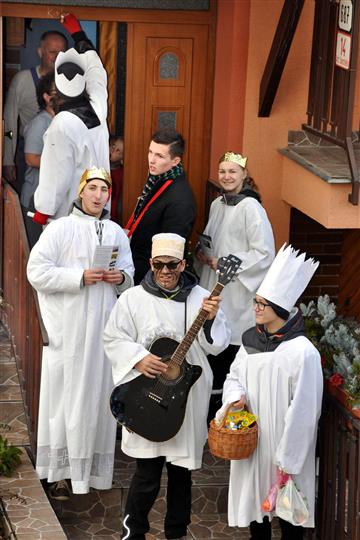 5. Tříkrálová sbírka
1. – 14.ledna 2020
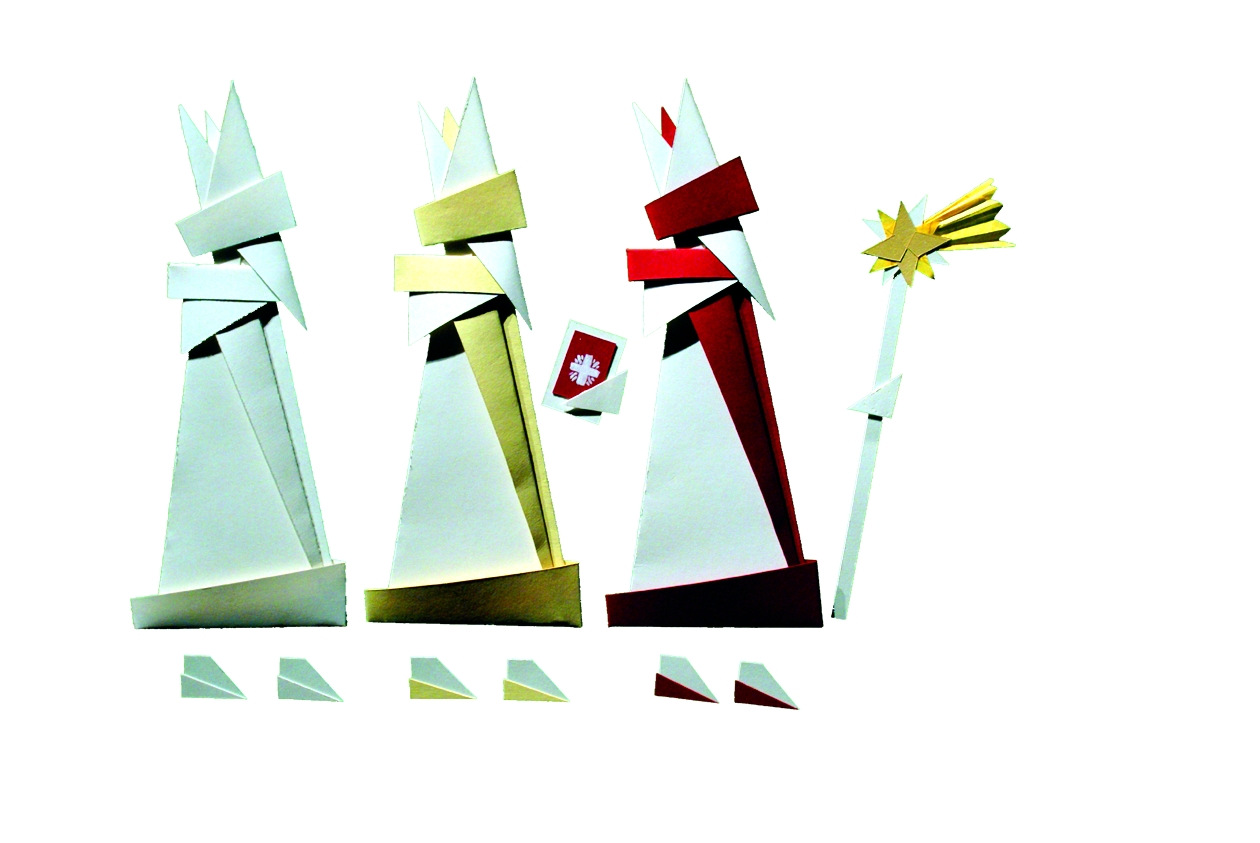 Dobrovolnictví
6. Dlouhodobé dobrovolnictví - služby
Docházka za klientem
Senioři (Domov pokojného stáří Kamenná)
Rodiny, matky a ženy v tísni (Azylový dům pro matky s dětmi)
Osoby bez přístřeší (Nízkoprahové denní centrum pro lidi bez domova)
Lidé se zdravotním a mentálním postižením (Effeta, Chráněné bydlení)
Cizinci a uprchlíci (CELSUZ)
Lidé v tíživé sociální situaci (Baltazar)
Administrativní výpomoc – HR odd. 
koordinace společenské odpovědnosti firem (CSR)
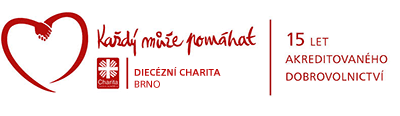 Dobrovolnictví
6. Dlouhodobé dobrovolnictví - služby
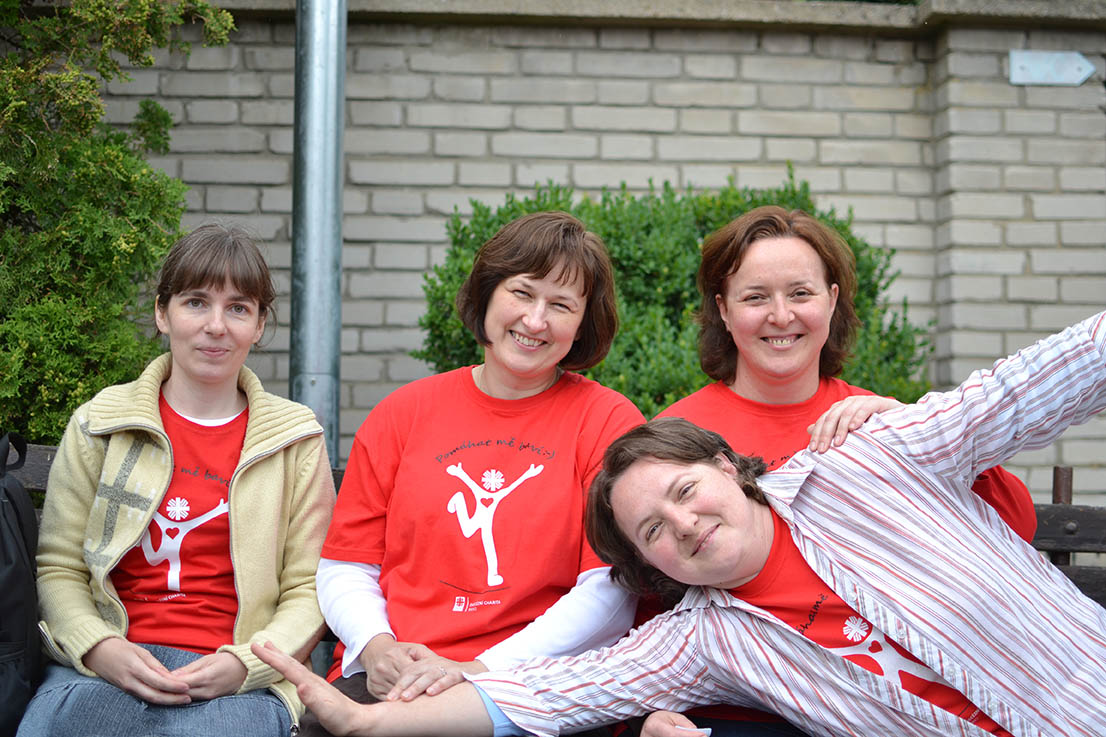 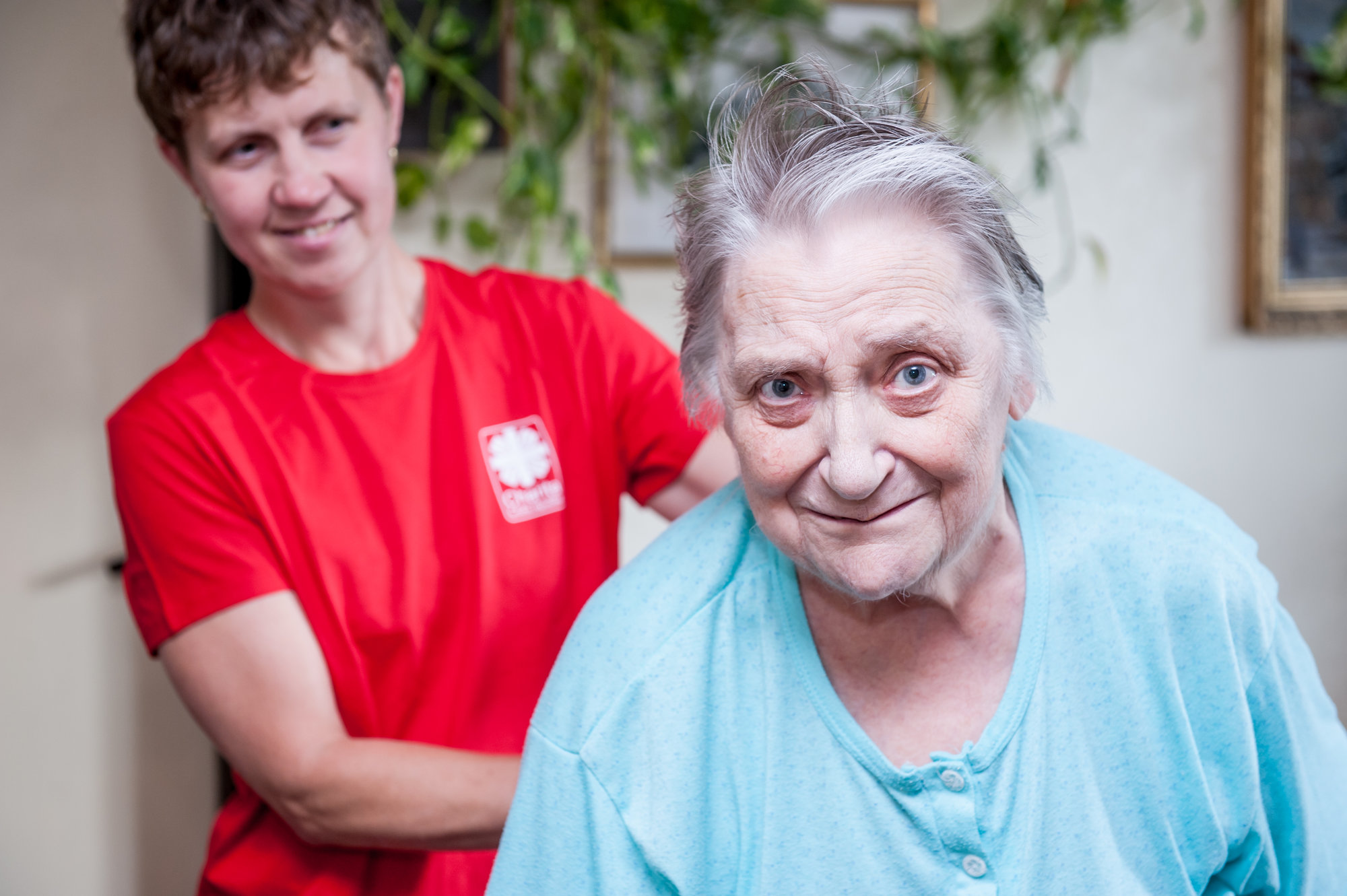 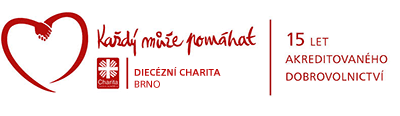 Dobrovolnictví
7. Co z toho budu mít?
Smysluplné trávení volného času
Praxe (rozšíření životopisu)
Vyzkoušet si, co bys chtěl dělat v budoucnu
Další vzdělávání 
Příležitost se seznámit, získat přátele
sebepoznání
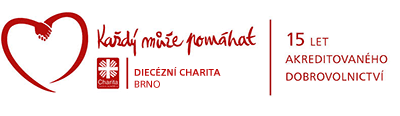 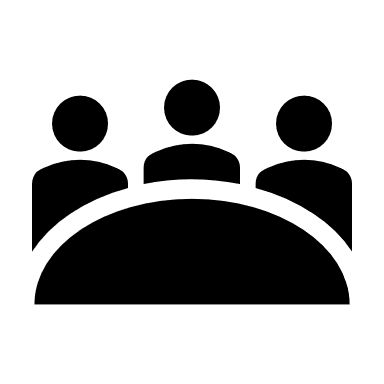 Diecézní charita Brno
Služby Brno
Aktuálně nabízíme pracovní pozice:
pracovník fundraisingu (Brno), sociální pracovníci, zdravotní sestry…
Pracovníci v soc. službách, osobní asistenti
Aktuální najdete na: http://dchb.charita.cz/volna-mista/
Aktuálně otevřené stáže:
Administrativa (zaměřeno na dotační programy, PR strategii neziskového sektoru, fundraising)
Spolupracujeme na školních stážích – MENDELU, MUNI
Diecézní charita Brno
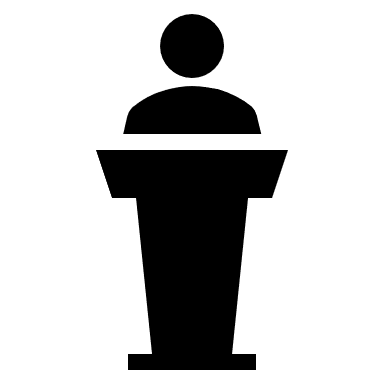 Oddělení vzdělávání DCHB
Od roku 2002
Nabízí kurzy pro odborníky i veřejnost:
Akreditované kurzy MŠMT
Akreditované kurzy MPSV 
Počítačové kurzy
Školicí akce, workshopy, kurzy…
Diecézní charita Brno důsledně dbá na profesní rozvoj svých pracovníků a plně je podporuje v dalším vzdělávání
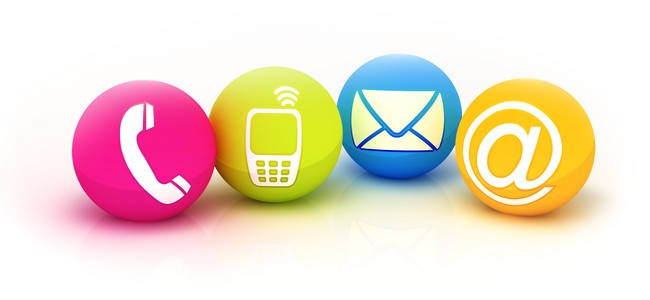 Kontakt
Mgr. Tereza Veselá, koordinátorka dobrovolníků
730 578 754 
tereza.vesela@brno.charita.cz
http://dchb.charita.cz/dobrovolnictvi/
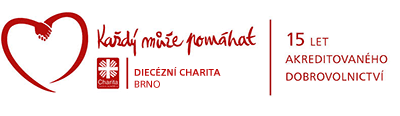 Název kapitoly - část dobrovolnictví
Děkuji za pozornost a přeji krásné jarní dny.
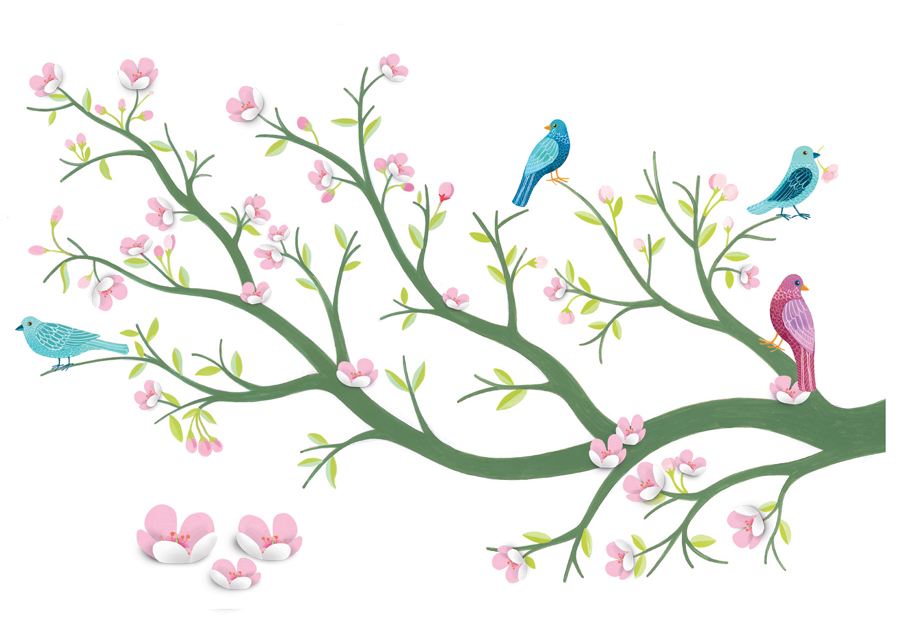